Diet 
Requirements 
For 
Adolescent Girls
INDEX
S.NO.                       TOPIC                                                                           SLIDE NO.
1.               Why nutrition is essential from adolescence girls                1-2
  2.               Detailed requirements for adolescence girls                         5-6
  3.               Eating and snacking                                                                     7
   4.              Healthy eating Guidelines                                                         8-9
   5.              Effects of caffeine as intake                                                        10
   6.              Energy Requirements                                                                11-14
   7.              Variations of Energy Required                                                    15
Why nutrition is essential for adolescent girls ???
				
Any nutritional deficiency experienced during this critical period of life can have an effect on the future health of the individual and their offspring. For example, failure to consume an adequate diet at this time can result in delayed sexual maturation and delayed or retarded physical growth. The rapid physical changes of adolescence have a direct influence on a person's nutritional needs.
Adolescence is a time to prepare for the nutritional demands of pregnancy and lactation that girls may experience in later life. Under-nutrition negatively affects adolescent girls by:

Affecting their ability to learn and work at maximum productivity;

Increasing the risk of poor obstetric outcomes for teen mothers;

Arresting the healthy development of future children;

Affecting sexual maturation and growth: and

Preventing the attainment of normal bone strength and the development of healthy teeth if a youth doesn't get enough calcium.
Detailed diet
Requirements for 
Adolescent girls
Energy Requirement
Energy needs of adolescents are influenced by activity level, basal metabolic rate, and increased requirements to support pubertal growth and development. Adolescents need additional energy for growth and activity. Adolescent girls need approximately 2,200 calories each day.
Protein
Protein needs of adolescents are determined by the amount of protein required for maintenance of existing lean body mass and the development of additional lean body mass during the adolescent growth spurt. In effect, protein is important for growth and maintenance of muscle. Adolescents need between 45 and 60 grams of protein each day. Most teens easily meet this requirement with their intake of beef, pork, chicken, eggs, and dairy products.
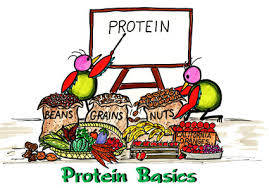 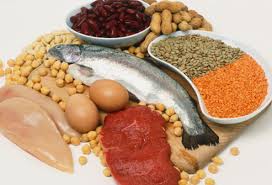 FATS AND OILS
During adolescence, dietary fat continues to play important roles as an energy source, a significant cell structural component, a precursor to agents of metabolic function and a potent gene regulator. 
Effective strategies for reducing fat intake in children include the use of skim milk and choosing only lean meat.
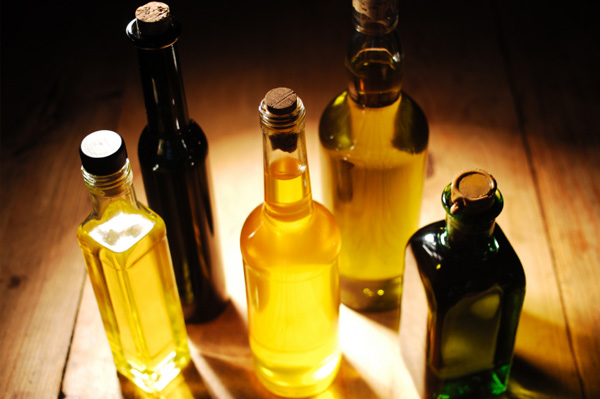 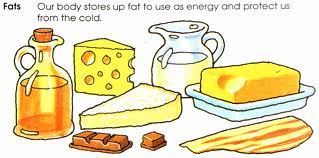 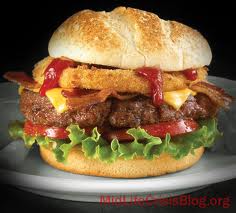 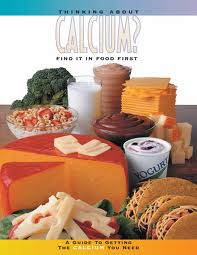 CALCIUM
It is estimated 45% of peak bone mass is attained during adolescence and so adequate calcium intake is important for the development of dense bone mass and the reduction of the lifetime risk of fractures and osteoporosis. In order to get the required 1,200 milligrams of calcium, teens are encouraged to consume three to four servings of calcium-rich foods each day. Milk provides the greatest amount of calcium in the diets of adolescents, followed by cheese, ice cream and frozen yogurt.
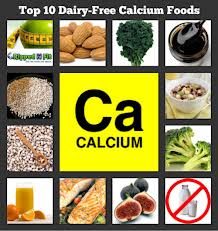 IRON
The Recommended Allowance Dietary (RDA)  for iron is 12-15 milligrams (mg) per day. Good sources of iron include beef, chicken, pork, legumes (including beans and peanuts), enriched or whole grains, and leafy green vegetables such as spinach.
Iron is vital for transporting oxygen in the bloodstream. A deficiency of iron causes anaemia, which lead to fatigue, 
confusion, and weakness.
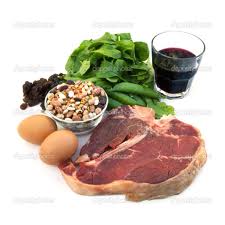 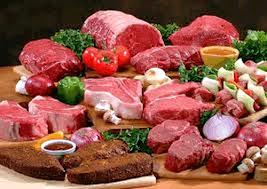 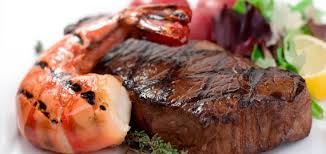 Eating and snacking patterns
Adolescents tend to eat differently than they did as children. Preoccupied with after-school activities and engagement in active social endeavours, adolescents are not always able to sit down for three meals a day. These apparent busy schedules may lead to meal skipping, snacking throughout the day, and more eating away from home.
. More importantly, eating too many fast foods can lead to weight gain and which may predispose one to diseases such as diabetes and heart disease.
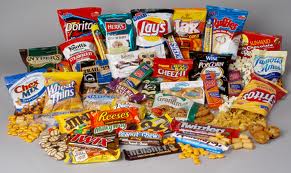 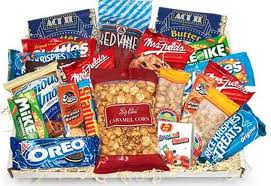 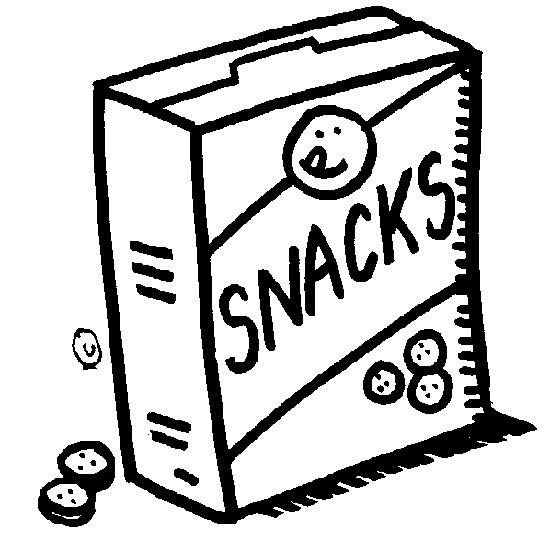 Healthy Eating Guidelines for Girls aged 14-18 years
5-11 servings from the bread, cereals, rice, pasta, noodles group
     
      An example of one serve is 2 slices of bread; 1 medium bread roll; 1 cup       
      of cooked rice, pasta or noodles; or 1 1/3 cup of breakfast cereal flakes.
4 servings from the vegetables, legumes group

     An example of one serve is 75 grams or 1/2 cup cooked vegetables; 1/2 cup 
     cooked dried beans, peas, lentils or canned beans; 1 cup of salad vegetables;
     or 1 small potato
3 servings of fruit

     An example of one serve is 1 medium apple; 2 small pieces (150g) of fruit
    (apricots, kiwi fruit, plums); 1 cup of diced fruit pieces or canned fruit; 1/2 cup  
     of fruit juice; or 1 1/2 tablespoons of sultanas.
3 servings from the milk, yoghurt, cheese group

     An example of one serve is 250 mls of fresh milk; 250ml of calcium fortified
     soy beverages; 40 grams (2 slices) of cheese; or 200g (1 small carton of
      yoghurt).
1 serving from the lean meat, fish, poultry, eggs, nuts and legumes group

      An example of one serve is 65-100 grams cooked meat or chicken; 2 small
      chops; 2 slices of roast meat; ½ cup of cooked (dried beans); 80-120 grams of
      fish fillet; 1/2 cup of peanuts (almonds); or 2 small eggs.
Effects of caffeine as intake is increased
Energy requirements (kilojoules/day)
About 9,500 kJ/day (2,270 cal/day)
Variation to Energy Expenditure depending on Physical Activity Level for a girl 16 years, about 1.6m in height, weighing about 54kg